Бази даних. СУБД. Основні  поняття.
Підготував
Учень 10-А класу
Харківської гімназії №55
Малишкін Вадим
База даних – впорядкована сукупність даних, призначена для їх зберігання, накопичення і обробки за допомогою комп’ютера.
Системи управління базами даних (СУБД) – це програми для введення, зберігання, пошуку та обробки інформації в базі даних
Приклади баз даних:
Система продажу та бронювання залізничних квитків;
Система обліку викрадених автомобілів;
Система обліку платників податків;
Система обліку банківських платежів;
Та інші.
Основні об’экти бази даних:
Таблиці – основні об’єкти бази даних, де зберігаються дані;
Запити – призначені для вибору потрібних даних з однієї або кількох взаємопов’язаних таблиць;
Форми – призначені для введення, перегляду та корегування взаємопов’язаних даних у зручному вигляді;
Звіти – формування даних у зручному для перегляду вигляді і при потребі їх друкування.
Види баз даних:
Документальні бази даних     містять список джерел, які зберігаються в інших місцях. Так, наприклад, працюють пошукові машини в  Інтернет, які за ключовими словами запиту знаходять список документів, 
де є такі слова.
Фактографічні бази даних зберігають, наприклад, електронні випуски газет, інформаційні випуски подій у світі, рецепти приготування страв. Рекламні випуски, розклади руху транспорту, нрмери телофонів тощо.
Моделі баз даних:
ІЄРАРХІЧНА
МЕРЕЖЕВА
РЕЛЯЦІЙНА
ІЄРАРХІЧНА МОДЕЛЬ
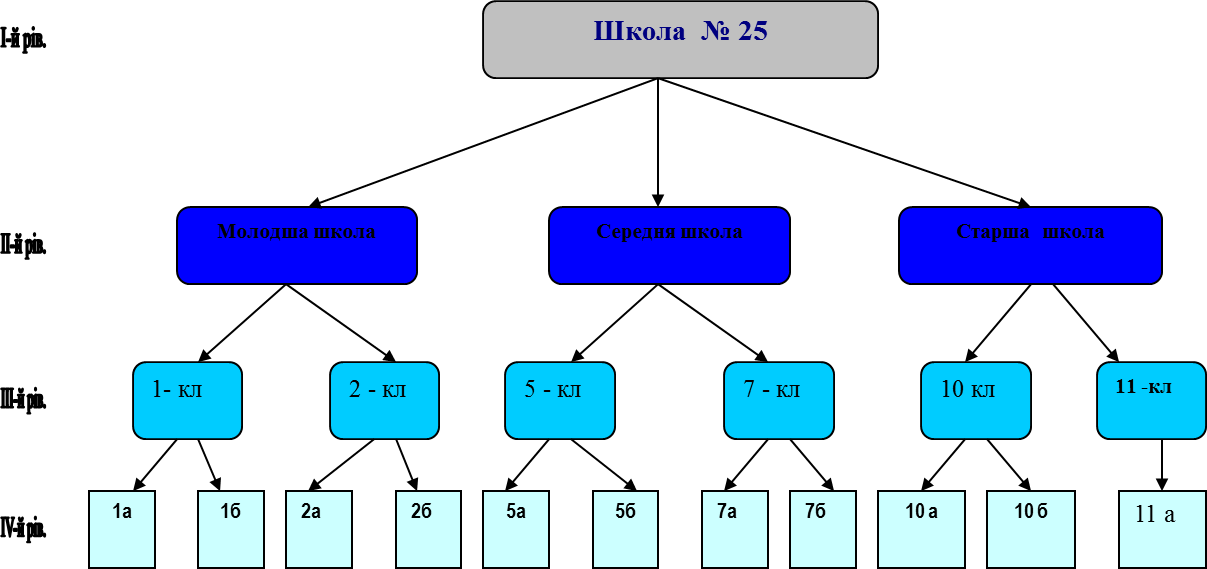 МЕРЕЖЕВА МОДЕЛЬ
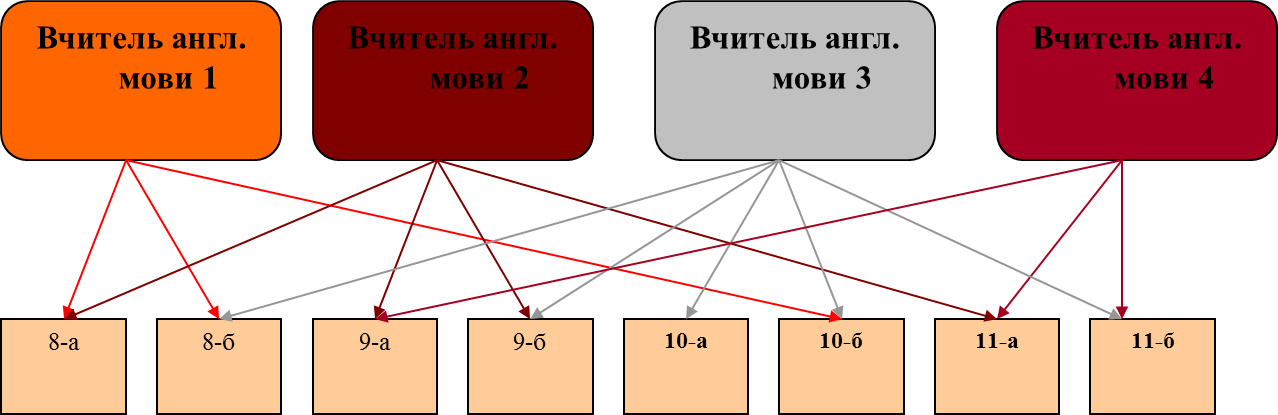 РЕЛЯЦІЙНА МОДЕЛЬ
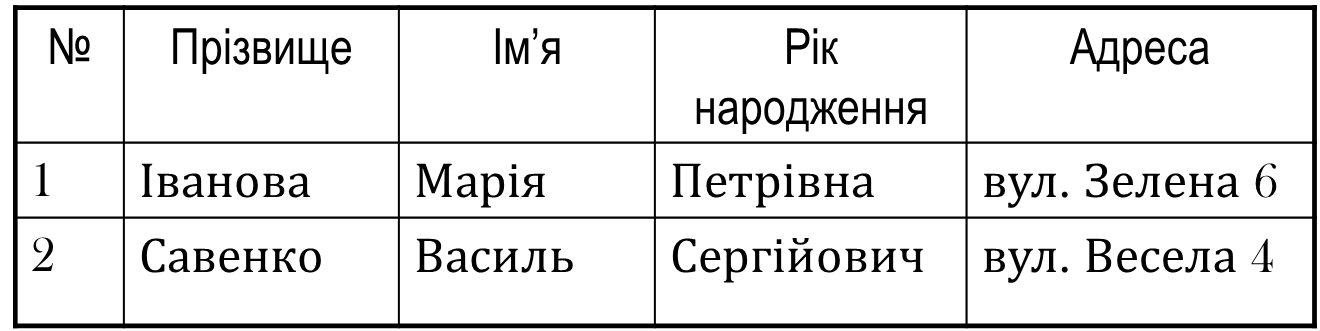 Особливості  реляційних  баз  даних
Кожен  елемент  таблиці – один  елемент  даних.
Дані  у стовпці є однорідними,  тобто  мають  один  тип.
Кожний  стовпець  (поле)  має  унікальне  ім’я. 
Однакові  рядки  в таблиці  відсутні.
Порядок  рядків  може  бути  довільним.
Системи  управління  базами  даних ( СУБД )
СУБД – це  комп’ютерна  програма, що  дає  змогу  описувати  дані  у вигляді  об’єктів  і  зв’язків, маніпулювати  ними ( виконувати  запити й  оновлення  даних),  і має  зручні  засоби  спілкування  з даними ( інтерфейс).

Нині  існує  багато  різноманітних  СУБД. Найбільш  поширеними  є : Access,  FoxPro, Paradox, InterBase,  MSSQL,  Oracle  та  інші.
Дякую за увагу!